II CIRCOLO - plesso F.G. SicilianoGli amici del prato a cura di Palladino Concettasez L ins. Palladino Concettains. Improta Annamaria
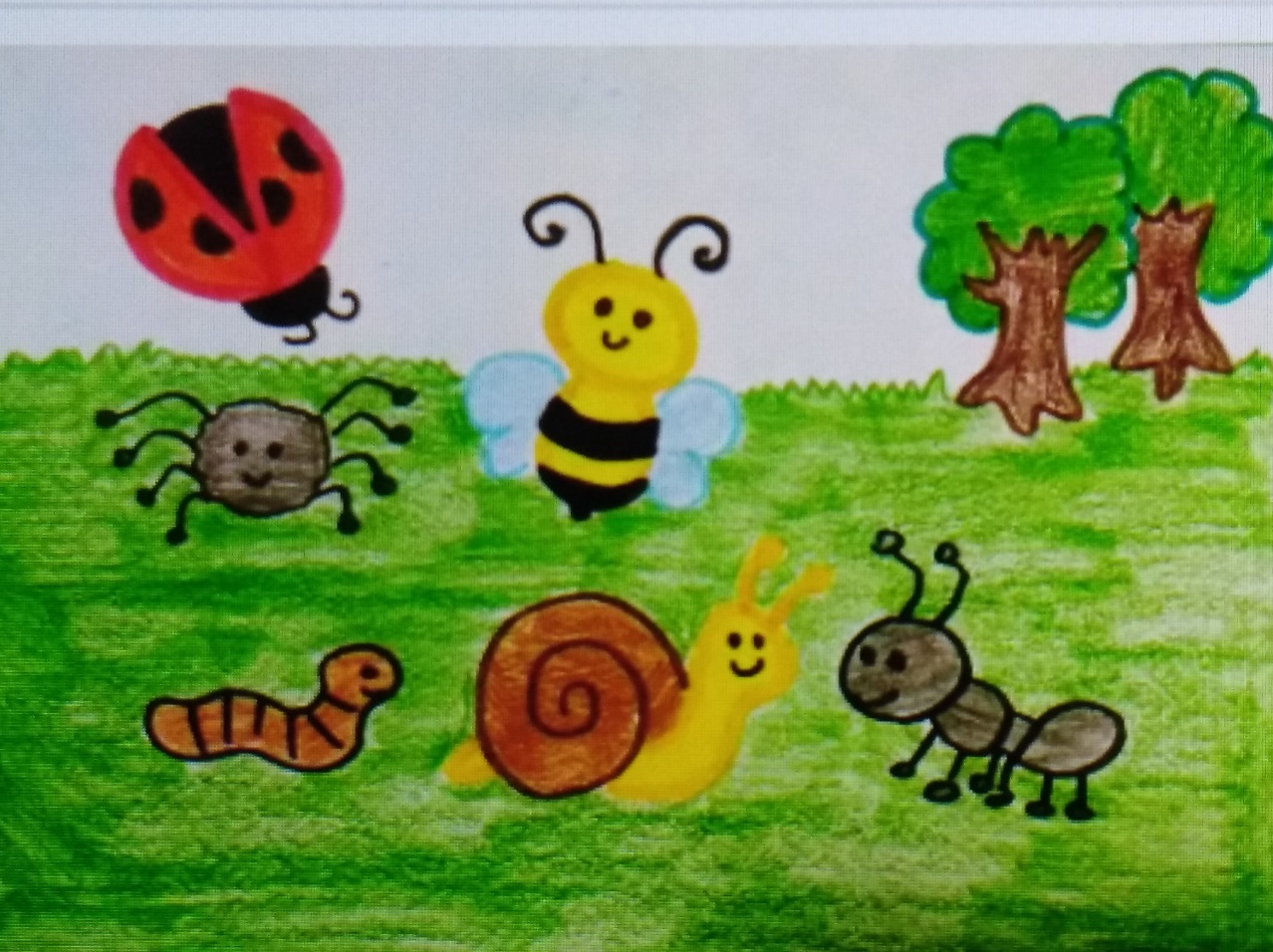 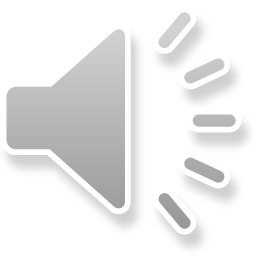 Ascolta la voce della maestra guardando il video
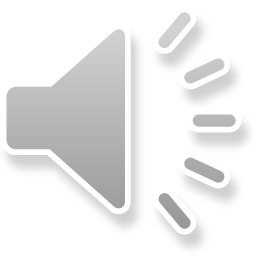 Colora i personaggi della storia con la tecnica che preferisci
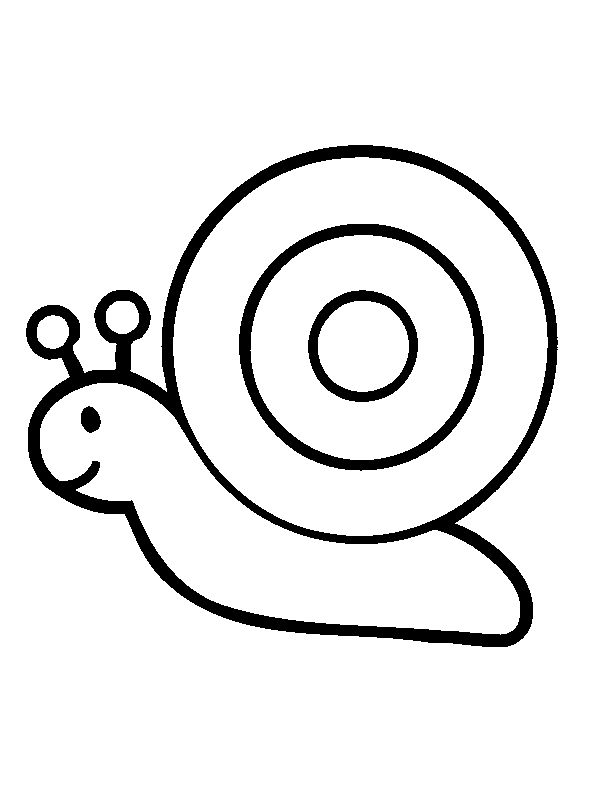 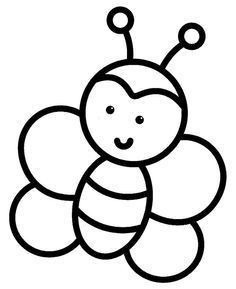 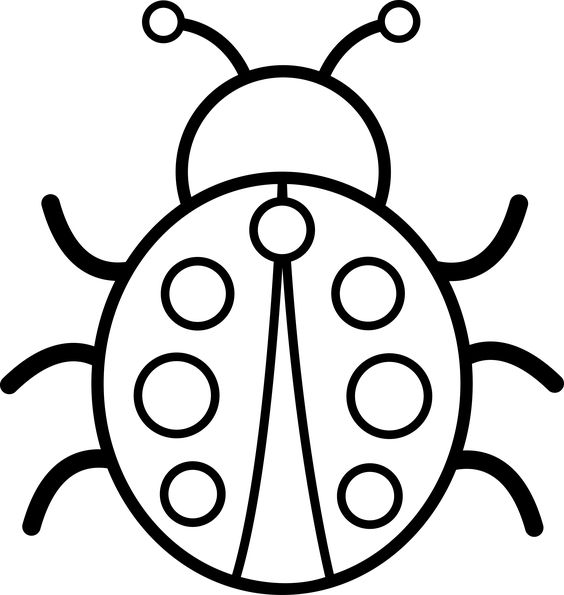 Buon lavoro